Урок-игра
7 класс
Знаете ли вы геометрию?
Подготовила учитель математики ГБОУ СОШ № 476
Фомина Ирина Львовна
Введение
Проверить усвоение темы «Начальные геометрические сведения и треугольники»


Групповая. Класс делится на команды.
Цель урока:




Форма проведения:
Задание 1: разминка.

Геометрия. Что означает это слово?

Какое великое творение лежит в основе всех современных учебников геометрии?

Назовите прибор для измерения углов на местности.

Инструмент для наиболее точного измерения диаметров различных трубок.

Один из углов при  основании равнобедренного равен  38˚.  Остроугольным или тупоугольным  является этот треугольник? 

Высоты данного треугольника не пересекаются. О каком треугольнике идет речь?

Что больше периметр квадрата со стороной  2см или его площадь?
Получение баллов
Вопросы задаются всем командам одновременно. 

Отвечает та команда, которая первой поднимает руку.
Каждый правильный ответ - 1 балл.
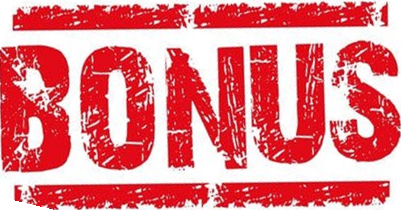 Задание 2: не верь глазам своим. Сравните отрезки.
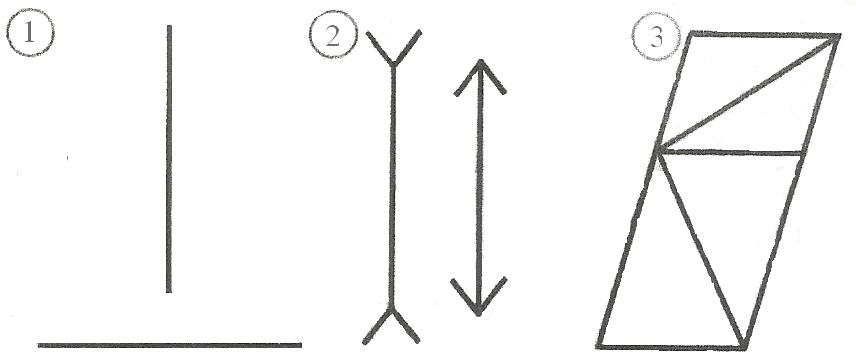 Получение баллов



Каждая команда получает чертеж. 

За верное сравнение команда получает 1 балл.
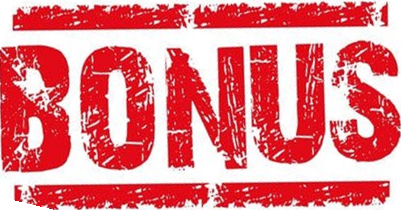 Задание 3: знаете ли вы геометрические фигуры?



Запишите, как можно больше известных вам геометрических фигур.
Получение баллов


Побеждает та команда, у которой наибольшее количество названий, которых нет в списках других команд.

За каждое такое название 1 балл.
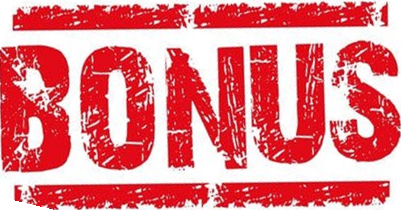 Задание 4: верны ли высказывания?

Вертикальные углы равны.

2) Если две стороны и угол между ними одного треугольника равны двум сторонам и углу между ними другого треугольника, то такие треугольники равны.

3) Высота равнобедренного треугольника является его медианой.

4) Если сторона и два угла одного треугольника одного треугольника соответственно равны стороне и двум  углам другого треугольника, то такие треугольники равны.

5) Медиана равнобедренного треугольника, проведенная к основанию, является биссектрисой.

6) Если сумма двух углов равна 180˚, то эти углы смежные.

7) Если луч исходит из вершины угла и делит этот угол на два равных угла, то луч- биссектриса этого угла.
Получение баллов


Листы с написанными утверждениями выдаются каждой команде.

Время на обдумывание 3 минуты.

Каждый верный ответ 1 балл.
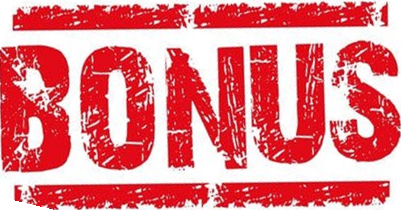 Задание 5: геометрические построения.


В тупоугольном треугольнике MNP, где М - тупой угол, провести высоту из вершины N.

Проведите прямую m так, чтобы она пересекала все стороны треугольника ABC.

Начертите угол КOD=120˚. Проведите два луча, чтобы они разделили угол на три равных угла.

Начертите треугольник, все высоты которого пересекаются во одной вершине.
М
N
P
Получение баллов


Время выполнения 10 минут.

Каждое задание оценивается в 1 балл
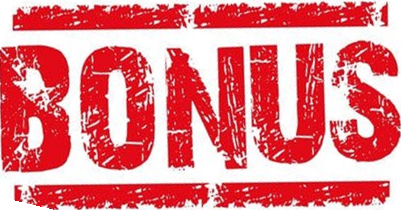 Задание 6: нарисовать на доске, используя только геометрические фигуры веселого зайчика.
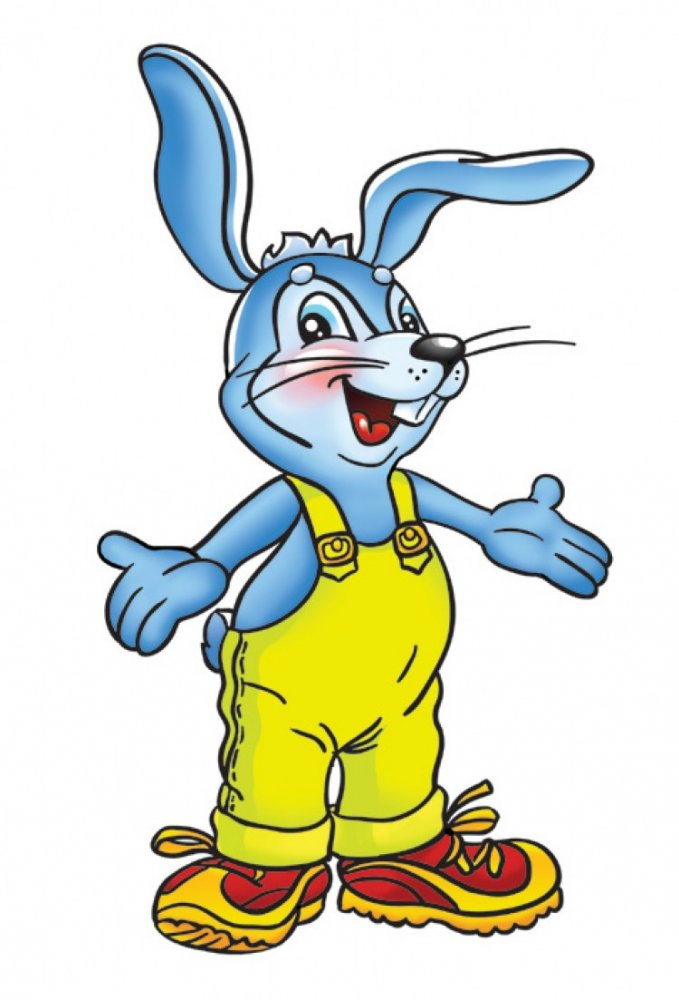 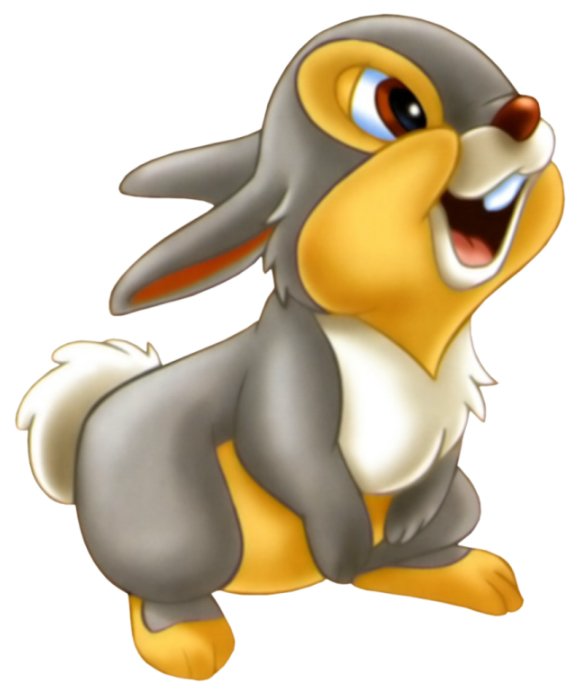 Получение баллов

Время выполнения задания 5 минут.

Оценка задания по пятибалльной системе.
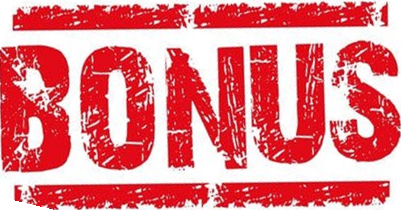 Список литературы:

Нагибин Ф.Ф., Канин Е.С. Математическая шкатулка: Пособие для учащихся 4-8 кл. сред. шк. – 5-е изд.  М.: Просвещение, 1988. -160 с.: ил.


 Шустеф Ф.М.  Материал для 
внеклассной работы по математике 
Минск, «Нар. асвета», 1968 208 с. с 
илл. 60 000 экз. 42 к.
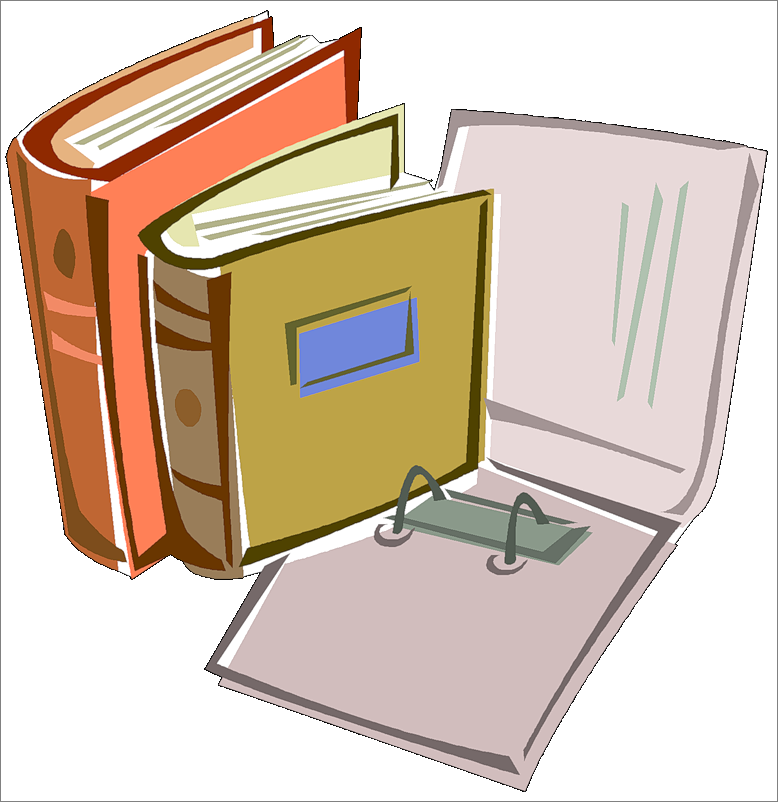